ФЕДЕРАЛЬНОЕ АГЕНТСТВО ВОДНЫХ РЕСУРСОВ(РОСВОДРЕСУРСЫ)
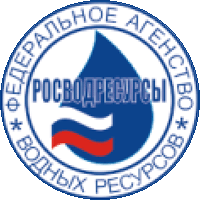 Обучающий семинар по работес информационно-аналитической системой обработки сведенийоб использовании водыв Российской ФедерацииИАС 2-ТП (водхоз)
Особенности заполнения формы№ 2-ТП (водхоз).
2023 год
Федеральный План статистических работ,утвержденный распоряжением ПравительстваРоссийской Федерации от 06.05.2008 № 671-р
Ежегодно в срок до 21 марта Росводресурсами формируется информация об использовании вод по Российской Федерации, субъектам Российской Федерации, федеральным округам для расчета коэффициента «охрана поверхностных вод водных объектов»
Ежегодно в срок до 30 мая Росводресурсами формируется информация об использовании вод по Российской Федерации, субъектам Российской Федерации, федеральным округам, бассейнам морей, озер и других водоемов, отдельным городам, видам экономической деятельности
Постановление Правительства Российской Федерации от 3 апреля 2021 г. № 542 «Об утверждении методик расчета показателей для оценки эффективности деятельности высших должностных лиц субъектов Российской Федерации и деятельности исполнительных органов субъектов Российской Федерации»
Приложение № 14 - Методика расчета показателя «Качество окружающей среды» за отчетный период (прошедший год).

Федеральные органы исполнительной власти, являющиеся субъектами официального статистического учета, ежегодно, не позднее 21 марта года, следующего за отчетным годом, представляют в Минприроды России значения показателей объемов сброса нормативно очищенных на сооружениях очистки сточных вод и объемов сброса сточных вод, требующих очистки за отчетный период и за период, предшествующий отчетному по Российской Федерации, субъектам Российской Федерации.
Данные по показателям, используемым для расчета коэффициента загрязнения водных объектов, формируются Росводресурсами на основании данных формы № 2-ТП (водхоз).
Сведения об использовании        воды
Приказ Росстатаот 27.12.2019 № 815 
«Об утверждении формы федерального статистического наблюдения с указаниями по ее заполнению для организации Федеральным агентством водных ресурсов федерального статистического наблюдения об использовании воды»
Приказ Росстатаот 12.03.2020 № 118 
«О внесении изменений в форму федерального статистического наблюдения № 2-ТП (водхоз) «Сведения об использовании воды», утвержденную приказом Росстата от 27 декабря 2019 г. № 815»
Форму № 2-ТП (водхоз) предоставляют респонденты, соответствующие следующим критериям:
- осуществляющие сброс (отведение) сточных вод;
- осуществляющие забор (изъятие) из водных объектов 50 куб.м воды в сутки и более (кроме сельскохозяйственных объектов);
- получающие воду из систем водоснабжения (от поставщиков-респондентов) объемом 300 куб.м и более в сутки для любых видов использования воды, кроме производства сельскохозяйственной продукции;
- получающие воду из систем водоснабжения (от поставщиков-респондентов), осуществляющие забор (изъятие) воды из водных объектов объемом 150 куб.м и более в сутки для производства сельскохозяйственной продукции;
имеющие системы оборотного водоснабжения общей мощностью 5000 куб.м и более в сутки независимо от объема забираемой воды.
Респонденты при составлении отчета указывают общие объемы забранной и полученной воды, объемы использования воды респондентом, объемы переданной воды для обеспечения холодной и горячей водой населения и потребителей, которые самостоятельно не отчитываются по форме.

Указанные выше ограничения для респондентов (в том числе по обособленным подразделениям) по объемам воды могут быть уменьшены территориальными органами Росводресурсов с учетом местных условий.

Перечни респондентов формируются, а сами респонденты информируются о необходимости предоставлять сведения по форме территориальными органами Росводресурсов.
В соответствии с постановлением Правительства Российской Федерации от 18.08.2008 № 620 «Об условиях предоставления в обязательном порядке первичных статистических данных и административных данных субъектам официального статистического учета» субъекты официального статистического учета (Росводресурсы) информируют респондентов о проведении в отношении их федерального статистического наблюдения по конкретным формам, обязательным для предоставления, посредством размещения на своих официальных сайтах в сети «Интернет» перечней респондентов.
Формы и указания по их заполнению предоставляются респондентам путем их размещения на официальных сайтах территориальных органов Росводресурсов в сети «Интернет», в том числе в форме электронного документа, предназначенного для предоставления первичных статистических данных в электронном виде.

Респонденты предоставляют сведения за отчетный годв территориальные органы Росводресурсов по месту своей деятельности 22 января после отчетного периода.
Заполнение бланка должно быть четким и разборчивым, заполнение карандашом не допускается.
В случае обнаружения респондентом или принимающим органом ошибок в заполненном бланке респондент заполняет новый бланк и передает его принимающему органу.
В разделе 1 – сведения для каждого водозабора или поставщика воды и в разделе 2 – сведения для каждого водовыпуска (категории воды) приводятся в отдельных строках.

Если количество строк для заполнения сведений в разделах 1 и (или) 2 на одном бланке окажется недостаточным, заполнение осуществляется на дополнительных бланках.

При предоставлении респондентом сведений на нескольких бланках данные о респонденте, приведенные в адресной части каждого бланка, не меняются. При этом на каждом листе каждого бланка проставляется порядковый номер и количество бланков.
графа 2:
– код ОКПО (для юр.лиц и ИП)
- Идентификационный номер (для тер.обособленного подразделения юр.лица)
графа 4 – код ОСНОВНОГО вида деятельности по ОКВЭД2
Раздел 1. Забрано из природных источников, получено от поставщиков, использовано, передано и потеряно воды.
Данные об объемах воды проставляютсяв тысячах м3 с точностью до второго знака после запятой.
графа 3 – дата регистрации разрешительного документа
графа 1 – тип документа 
Д – договор,
Л – лицензия, 
Р – решение
графа 2 – регистрационный номер разрешительного документа, проставляется без наименования документа
При отсутствии разрешительных документов на предоставление права пользования водным объектом, в графах 1-3 проставляются прочерки
При получении воды от поставщика графы 1-3              не заполняются
графа 4 – код типа источника водоснабжения,  принимаемый в соответствии с Приложением 1 Указаний
Приложение 1 Указаний приказа Росстата от 27.12.2019 № 815
графа 5 – код поверхностного водного объекта, из которого забрана вода, присвоенный тер. органом Росводресурсов
графа 6 – расстояние от устья в км, с точностью до 0,1 км;
- при заборе воды из рек – расстояние от устья до места забора воды;
- при заборе воды из подземных водных объектов – расстояние от устья реки, в бассейне которой расположен водозабор, до ее створа, ближайшего к месту водозабора (для бассейнов морей и озер = 0);
- при получении воды от поставщика – расстояние от устья реки принимается по данным поставщика
графа 7 – код поставщика воды по ГУИВ                    (при заборе воды графа 7 не заполняется)
графа 8 – код категории качества воды при заборе воды и получении воды от поставщика, проставляетсяв соответствиис Приложением 2 Указаний
Приложение № 2 Указаний приказа Росстата от 27.12.2019 № 815
графа 10 – код водохозяйственного участка выдается территориальным органом
Росводресурсов и проставляется по расположению собственного водозабора (подземного или поверхностного) или водозабора поставщика, для стоков – по данным поставщика
графа 9 – код по ОКАТО проставляется по расположению собственного водозабора (подземного или поверхностного) или водозабора поставщика, для стоков – по данным поставщика сточных вод
Раздел 1. Забрано из природных источников, получено от поставщиков, использовано, передано и потеряно воды.
Респонденты, осуществляющие забор воды из подземных водных объектов, в сведения по форме включают суммарный объем воды, независимо от количества водозаборов на объекте. При заборе воды на разных водохозяйственных участках, сведения об объеме воды по каждому из них приводятся отдельной строкой; при этом код по ОКАТО территории, на которой расположена группа водозаборов конкретного водохозяйственного участка, заполняется как восьмизначный код до третьего уровня классификации.
графа 11 – проставляется допустимый годовой объем забора воды (лимит), установленный разрешительными документами, в остальных случаях графа остается пустой
графа 12 – всего за год, забранный из природного водного объекта (по данным первичного учета забора воды) или полученный от поставщика (согласованный с поставщиком) объем воды
графы 13-24 – объемы воды, забранной или полученной за каждый месяц (разбивка по месяцам обязательна для всех отчитывающихся организаций, независимо от объема забранной или полученной воды)
графа 25 – объем забранной воды, учтенной с помощью измерительных приборов, если средства измерения отсутствуют, то данная графа не заполняется
графа 25 – при получении воды от поставщика данная графа не заполняется
графа 26 – объем потерь воды респондентом при транспортировке от места ее забора (получения) до места использования или передачи другим водопотребителям
графа 29 – расход воды за год в системах оборотного водоснабжения – суммарный объем воды, который потребовался бы респонденту на осуществления деятельности без применения этих оборотных систем
графа 30 – расход воды в системах повторного водоснабжения – сумма объемов воды, повторно используемой респондентом на разных этапах технологического процесса
графа 28 - код водохозяйственного участка по месту использования воды
графа 27 - код территории по ОКАТО по месту использования воды.
графы 32, 34, 36, 38, 40 -  указывается код использования воды в соответствии с  Приложением 3 Указаний. 
Объем воды переданный населению для использования учитывается  под кодом 101, данное требование обязательно для всех респондентов, которые передают воду населению для использования. 
Объем воды для обеспечения водой потребителей, которые самостоятельно не отчитываются, указывается по кодом 8.

графы 33, 35, 37, 39, 41 – проставляется объем воды, использованной по соответствующему коду. Сумма объемов воды граф 33, 35, 37, 39, 41 должна быть равна объему воды графы 31.
графа 31 – объем воды, использованный респондентом за год, включая объемы воды для обеспечения холодной и горячей водой населения и потребителей, которые самостоятельно не отчитываются по форме
Приложение 3 Указаний приказа Росстата от 27.12.2019 № 815
графы 42-47 – отражаются данные по объемам воды, переданной без использования  потребителям, которые самостоятельно отчитываются по форме №2-ТП (водхоз), при этом в графах 42, 44, 46 указывается код категории воды в соответствии с графой 5 Приложения 2 Указаний. 
В графах 43, 45, 47 - объем воды соответствующей категории, переданный без использования другим респондентам (абонентам). Объемы воды, переданные без использования, должны быть согласованы с принимающими абонентами
Приложение № 2 Указаний приказа Росстата от 27.12.2019 № 815
графы 48, 49 – отражается код и объем сточной воды переданной респондентом на очистные сооружения других отчитывающихся организаций. Коды категории качества воды указываются в соответствии с данными графой 6 Приложения  2 Указаний.
Приложение № 2 Указаний приказа Росстата от 27.12.2019 № 815
Раздел 2. Водоотведение
В разделе 2 сведения по каждому водовыпуску (категории) воды приводятся в отдельных строках.
	Данный раздел  заполняется только при отведении вод в приемники, типы которых указаны в графе 4 Приложения 1 Указаний.
	В случае отведения вод различных категорий через один водовыпуск для каждой категории воды заполняется отдельная строка с соответствующими данными. 
	Данные об объемах воды приводятся в тысячах м3 с точностью до второго знака после запятой.
Приложение 1 Указаний приказа Росстата от 27.12.2019 № 815
графа 3 – дата регистрации разрешительного документа в ГВР
графа 1 – тип документа 
(Р – решение, Л – лицензия)
графа 2 – регистрационный номер разрешительного документа, заполняется без наименования документа в соответствии с ГВР
При отсутствии разрешительных документов на предоставление права пользования водным объектом в графах 1-3 проставляются прочерки.

При отведении воды на земледельческие поля орошения, в накопители, на рельеф местности, на поля фильтрации (коды 80-83), данные графы не заполняются.
графа 4 – код типа приемника отведенной воды  принимаемый в соответствии с Приложением 1 Указаний
Приложение 1 Указаний приказа Росстата от 27.12.2019 № 815
графа 5 – код поверхностного водного объекта, в бассейне которого осуществлено отведение воды, вне зависимости от типа приемника, указанного в графе 4
графа 6 – расстояние от устья в км, с точностью до 0,1 км;
- при отведение воды в водоток – расстояние от устья водотока до места отведения воды в этот водоток;
- при отведении воды в водоемы – расстояние от устья принимается равным нулю;
- при отведение воды в другие приемники вод – расстояние от устья водотока, в бассейне которого расположен водовыпуск, до его створа, ближайшего к местоположению водовыпуска.
графа 7 – код категории воды, принимаемый в соответствии с Приложением 2 Указаний
Приложение № 2 Указаний Приказа Росстата от 27.12.2019 № 815
графа 9 – код водохозяйственного участка, на котором расположен водовыпуск
графа 8 – код территории по ОКАТО, на которой расположен водовыпуск (не очистные сооружения)
графа 12 - объем отведенной воды, учтенный респондентом с помощью измерительных приборов
графа 10 – допустимый годовой объем водоотведения (лимит), установленный разрешительным документом (решение, лицензия)
графа 11 – общий фактический объем воды, отведенный респондентом в приемник отведенный воды за год
графы 13 - 17 - объемы отведенной воды по степени загрязненности в поверхностные водные объекты
Без очистных сооружений:
	графа 13 – объемы загрязненной воды без очистки 
	графа 15 – объемы нормативно чистой воды, без очистки, содержание загрязняющих веществ в которой не превышает допустимые значения, установленные разрешительным документом
Очистные сооружения:
	графа 14 – объемы загрязненной недостаточно очищенной воды, содержание загрязняющих веществ в которых превышает технологические нормативы (при наличии у респондента КЭР) и (или) НДС;
	графа 16 – код очистного сооружения по способу очистки принимается по конечной стадии очистки (содержание загрязняющих веществ не превышает значений технологических нормативов и (или) НДС) в соответствии с Приложением 4 Указаний;
	графа 17 – объем нормативно очищенной воды отведенной с данного очистного сооружения;
Приложение 4 Указаний приказа Росстата от 27.12.2019 № 815
графа 18 – максимальный проектный объем очищенной воды, которые могли бы обеспечить очистные сооружения респондента
графы 19-30 – объемы отведенных вод по месяцам отчетного года
сумма данных граф 19-30 должна быть равна данным графы 11
графы 31, 35, 37, 39, 41, 43, 45, 57, 49, 51, 53, 55, 57, 59, 61, 63, 65, 67, 69, 71, 73, 75, 77 -  указывается код загрязняющего вещества в соответствии с  Приложением 5 Указаний
графы 32, 34, 36, 38, 40, 42, 44, 46, 48, 50, 52, 54, 56, 58, 60, 62, 64, 66, 68, 70, 72, 74, 76, 78 – проставляется масса загрязняющего вещества, с учетом единицы измерения, приведенной в графе 2 Приложения 5 Указаний
Приложение 5 Указаний приказа Росстата от 27.12.2019 № 815
Электронная форма - Модуль Респондента "Информационно-аналитическая система обработки сведений об использовании воды в Российской Федерации ИАС 2-тп (водхоз).
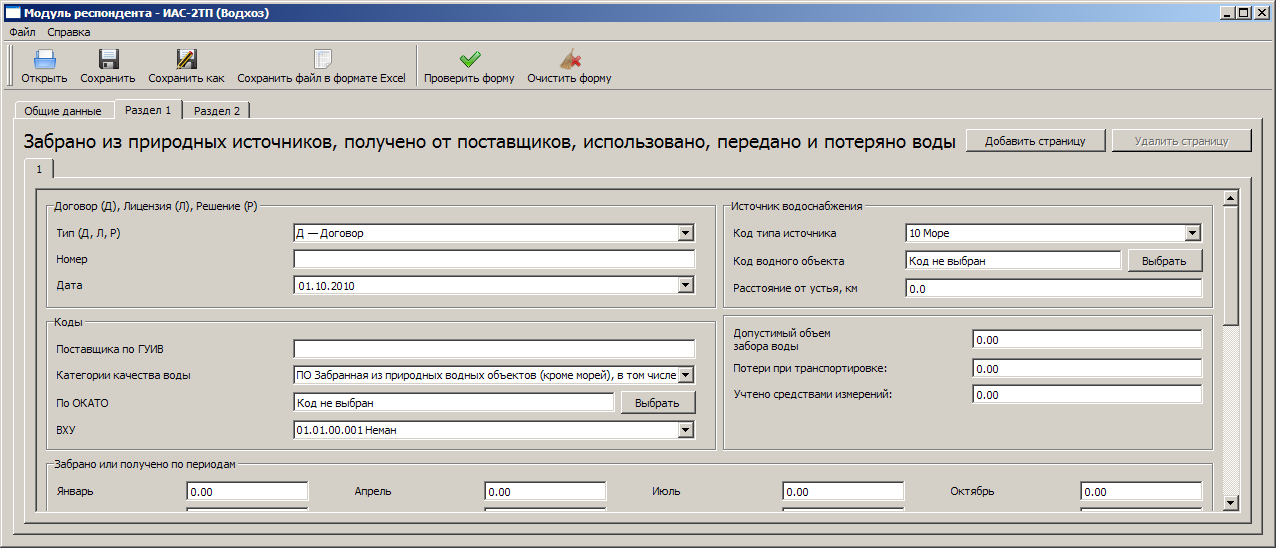 ПРИКАЗ  РОССТАТАот 27 декабря 2019 г. N 815 Об утверждении формы федерального статистического наблюдения с указаниямипо ее заполнению для организации Федеральным агентством водных ресурсов федерального статистического наблюдения об использовании воды  Указания по заполнению формы федерального статистического наблюдения 1.10. Первичный учет использования вод ведется по формам ведения учета объема забора (изъятия) водных ресурсов из водных объектов и объема сброса сточных, в том числе дренажных, вод, их качества, приведенным в приказе Минприроды Россииот 09.11.2020 № 903, в том числе при сбросе сточных вод в иные приемники, указанные в Приложении 1.
Приложение 1 Указаний приказа Росстата от 27.12.2019 № 815
МИНИСТЕРСТВО ПРИРОДНЫХ РЕСУРСОВ И ЭКОЛОГИИРОССИЙСКОЙ ФЕДЕРАЦИИ ПРИКАЗот 9 ноября 2020 г. N 903 ОБ УТВЕРЖДЕНИИ ПОРЯДКАВЕДЕНИЯ СОБСТВЕННИКАМИ ВОДНЫХ ОБЪЕКТОВ И ВОДОПОЛЬЗОВАТЕЛЯМИУЧЕТА ОБЪЕМА ЗАБОРА (ИЗЪЯТИЯ) ВОДНЫХ РЕСУРСОВ ИЗ ВОДНЫХОБЪЕКТОВ И ОБЪЕМА СБРОСА СТОЧНЫ, В ТОМ ЧИСЛЕ ДРЕНАЖНЫХВОД, ИХ КАЧЕСТВА…2. Обязанность ведения учета объема забора (изъятия) водных ресурсов из водных объектов и объема сброса сточных, в том числе дренажных, вод, их качества возлагается на физических лиц (индивидуальных предпринимателей), юридических лиц, которым предоставлено право пользования водным объектом в целях забора (изъятия) водных ресурсов и (или) сброса сточных, в том числе дренажных, вод…3. Учет объема забора (изъятия) водных ресурсов из водных объектов и объема сброса сточных, в том числе дренажных, вод, их качества включает измерение объема забора (изъятия) водных ресурсов из водных объектов и объема сброса сточных, в том числе дренажных, вод, их качества, обработку и регистрацию результатов таких измерений и осуществляется по формам 1.1-1.4, указанным в приложении к Порядку.…
Спасибо за внимание!